Beredskapsbygging - Grensesnitt Operatør - NOFO
Beredskapsbygging
Utgangspunktet for orienteringen er leteboring. Prosessen er direkte overførbar til feltutvikling og produksjon 
Gjennom hele prosessen er NOFOs hovedfokus å ha en rådgiverrolle
Beredskapsløsninger
Diskutere analyseresultater med operatør og konsulentselskap
Operativ og miljøfaglig tilnærming
Diskutere metoder for bekjempning inkludert mekanisk oppsamling, overvåking og dispergering
Bistå med råd og innspill i forbindelse med søknad om utslippstillatelse 
Formell beredskapsbestilling fra operatør foreligger først når oljevernplanen er mottatt
Oljevernplanen sendes NOFO senest 3 uker før oppstart
2
Beredskapsbygging
6 – 9 måneder
Operatørselskap
Prospektmøte
Foreløpige nøkkeldata
Mulige særskilte beredskapsbehov
Opprette profilkort hos NOFO på brønn
Operatør utarbeider miljørisiko- og beredskapsanalyse
Ressursbehov og responstider
Særskilte behov og alternative løsninger
Operatør sender Søknad om utslippstillatelse til Miljødirektoratet
Operatør utarbeider oljevernplan
Beredskapsbestilling
Beramme operativ status
NOFO kvitterer for mottak av oljevernplan
Verifikasjon  av oljevernplan
Operativ status oljevernplan
NOFO utarbeider rapport
Beredskaps avd
HMS / miljø avd
Lisenseier
HMS / miljø avd
HMS / miljø avd
Beredskaps- bygging
Beredskaps- bygging
Beredskaps- bygging
Beredskaps- bygging
Beredskaps- bygging
NOFO
Beredskapsbygging
Operatørselskap
 Lisenseier
Presentere prospektet 



Avdekke mulige beredskapsmessige utfordringer
NOFO
Beredskapsbygging
Eksempel : Informasjon om aktivitet
Ønskede nøkkeldata til prospektmøte så langt disse er tilgjengelige: 

Forventet borestart 
	Okt – des 20XX
Posisjon
	660 14,15’ N – 0100 02,78’ Ø
Havdyp
	 245 m.
Avstand til land
	38nm (70 km) 
Forventet oljetype 
	Norne 
Dimensjonerende rate
	4000 - 5000 m3/d overflate
Kortest drivtid (95pct)
	14 døgn 
Særskilt forventet beredskapsbehov
	1.NOFO system innen 2 timer
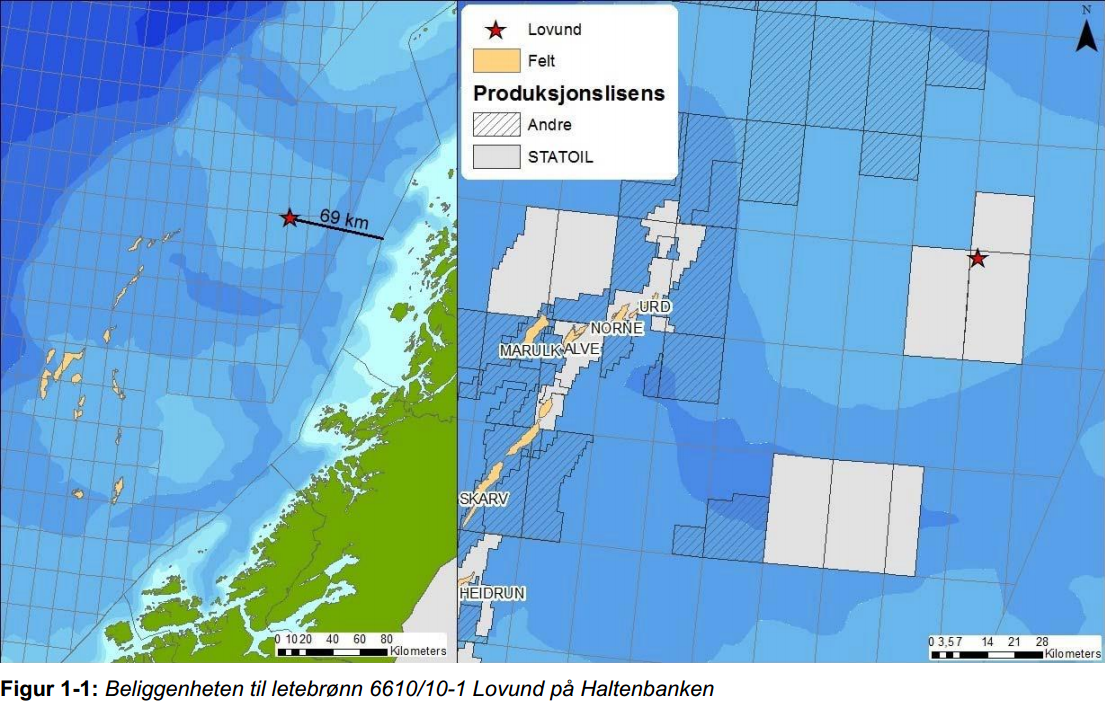 Eksempel
Beredskapsbygging
Operatørselskap
 HMS/miljøavdeling
Avklare sannsynlige beredskapsbehov



Synliggjøre mulige beredskapsløsninger
NOFO
Beredskapsbygging
Beredskapsbygging
Operatørselskap
 HMS/miljøavdeling
Operatør sender
Søknad om utslippstillatelse til Miljødirektoratet
Utkast til søknad 



Rådgiving
NOFO
Beredskapsbygging
Beredskapsbygging
Operatørselskap
 HMS/miljøavdeling
Operatør utarbeider oljevernplan
Beredskapsbestilling
Beramme operativ status
Kvittering for mottak
Formell bestilling: Etablere oljevernberedskap



Kvittering på mottak av plan, og etablert oljevernberedskap
NOFO
Beredskapsbygging
Beredskapsbygging
Operatør utarbeider oljevernplan
Beramme operativ status
NOFO kvitterer for mottak av oljevernplan
Beredskapsbygging
Operatørselskap
Beredskapsavdeling
Verifikasjon av oljevernplan
Operativ status
NOFO utarbeider rapport
Arrangerer operativ status hos NOFO med involverte parter. Går igjennom oljevernplanen. 
 


Verifiserer oljevernressursene som situasjonen og oljevernplanen krever, etter føringer og ordre fra operatør

NOFO rapporterer til operatør med operativ status
NOFO
Beredskapsbygging
Beredskapsbygging
6 – 9 måneder
Operatørselskap
Prospektmøte
Foreløpige nøkkeldata
Mulige særskilte beredskapsbehov
Opprette profilkort hos NOFO på brønn
Operatør utarbeider miljørisiko- og beredskapsanalyse
Ressursbehov og responstider
Særskilte behov og alternative løsninger
Operatør sender Søknad om utslippstillatelse til Miljødirektoratet
Operatør utarbeider oljevernplan
Beredskapsbestilling
Beramme operativ status
NOFO kvitterer for mottak av oljevernplan
Verifikasjon  av oljevernplan
Operativ status oljevernplan
NOFO utarbeider rapport
Beredskaps avd
HMS / miljø avd
Lisenseier
HMS / miljø avd
HMS / miljø avd
Beredskaps- bygging
Beredskaps- bygging
Beredskaps- bygging
Beredskaps- bygging
Beredskaps- bygging
NOFO